Alexandra Micu 
Serial entrepreneur
De la angajat la Antreprenor
Contents
Beneficii
1
De ce sa renunti la un salariu sigur la data fixa
To do list
2
Primii pasi
Vanzare, brand personal
3
Cel mai important lucru este sa vinzi serviciile sau produsele pe care le ai
‹#›
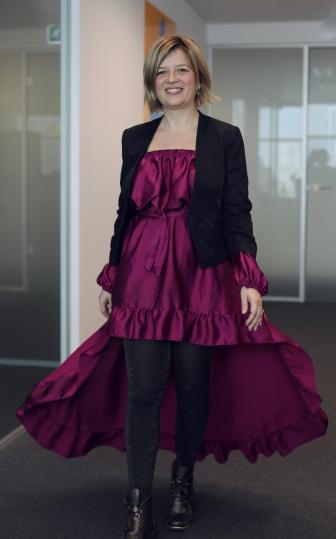 Visatoare
Asta este ceaa ce ma defineste pe mine ca antreprenor.
Mi-am dorit sa fac ziua, ceea ce visez noaptea :) 
Ce cuvant te defineste pe tine?
‹#›
In viata nu primesti ceea ce meriti, primesti ceea ce negociezi
—citatul meu favorit din Roma Antica
‹#›
Demisia
Cat de greu este sa renunti la job?
Hai sa vedem cati DA adunam?
pentru ca ai un vis, o pasiune
pentru ca vrei sa schimbi lumea
vrei sa castigi mai mult
vrei mai mult timp
vrei sa ai libertate
vrei sa fi propriul tau sef
De ce sa devii antreprenor?
‹#›
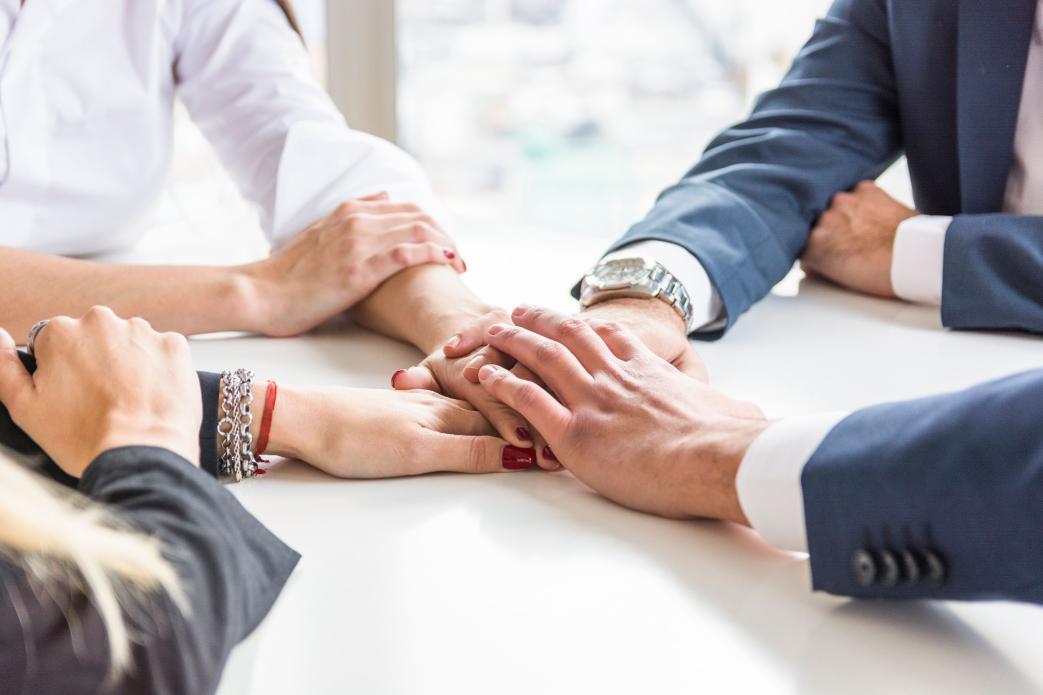 Antreprenoriatul e mai frumos impreuna cu asociati cu valori comune :)
Abilitatile la control
Ce stii
Ce poti sa faci
………….
…….
………………..
‹#›
Primele actiuni
Numele firmei
Prezenta online
Clienti
pana sa incepem partea de infiintare trebuie sa alegem un nume 
acte de infiintare 
legal 
anaf
Email 
domeniu 
site/ platforma/ app 
conturi de social media
definirea produsului/ serviciului 
unde gasim clienti?
‹#›
La inceput a fost ideea :)
IDEE
PLAN DE ACTIUNE
ACTIUNE
AFACERE
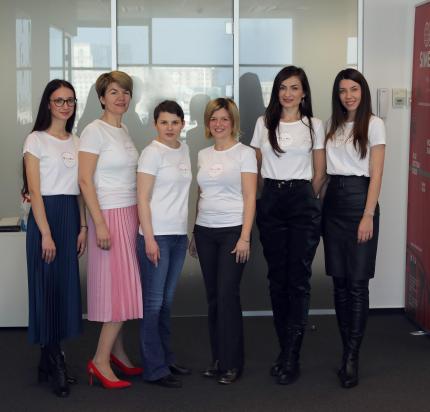 Povestea She is Mom
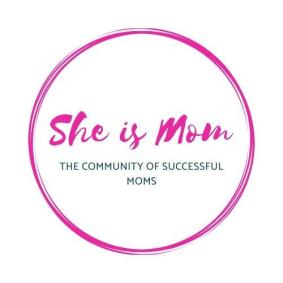 ‹#›
Servicii de care ai nevoie ca antreprenor
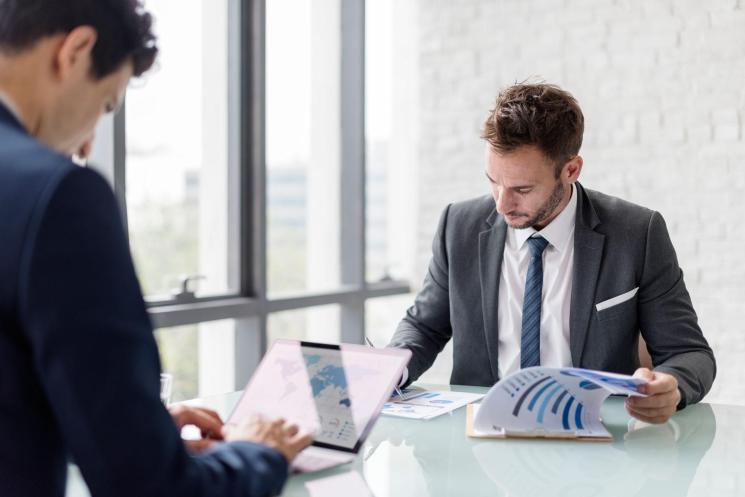 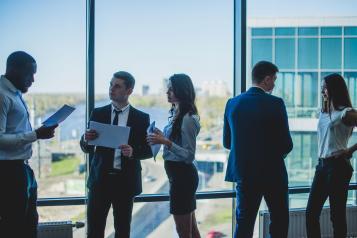 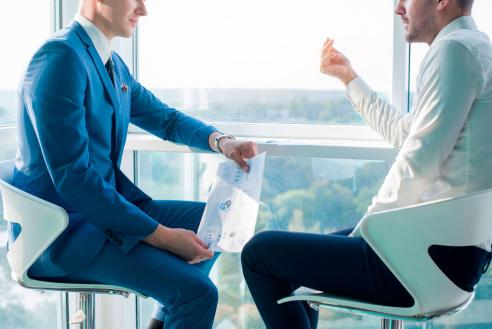 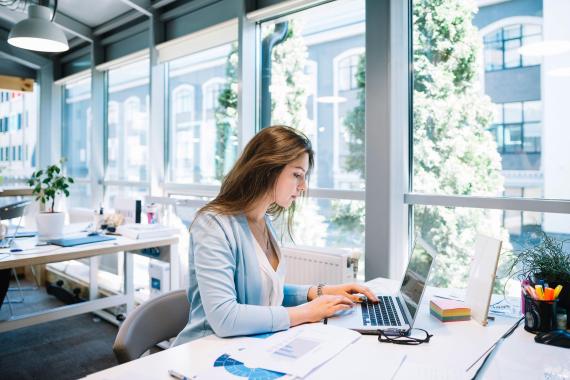 ‹#›
incepe azi
in fiecare zi din viata ta adauga cate o pietricica la afacerea pe care o ai!
‹#›
Si practic ce ai de facut?
PROFIT 
Aici avem o afacere functioanala
Produs sau servicii
ce vindem clientilor
Concept 
infiintare, contabilitate, legal
‹#›
Global este noul trend
A timeline always works fine
DAY 1
DAY 3
DAY 4
DAY 2
‹#›
How many steps do you need?
04
Automarizare # digitalizare
03
Cash flow
02
Echipa functionala
01
Branding companie
‹#›
4,498,300,000
CAT vrei sa ai cifra de afaceri???
‹#›
Explain your work
Demo de prezentare
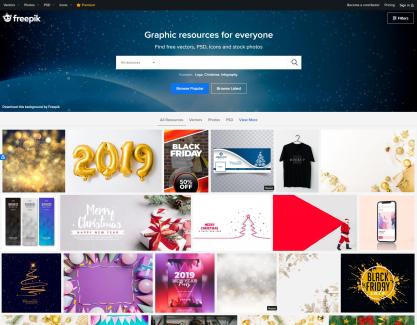 prezentare video
Webinarii
Ambasadori
‹#›
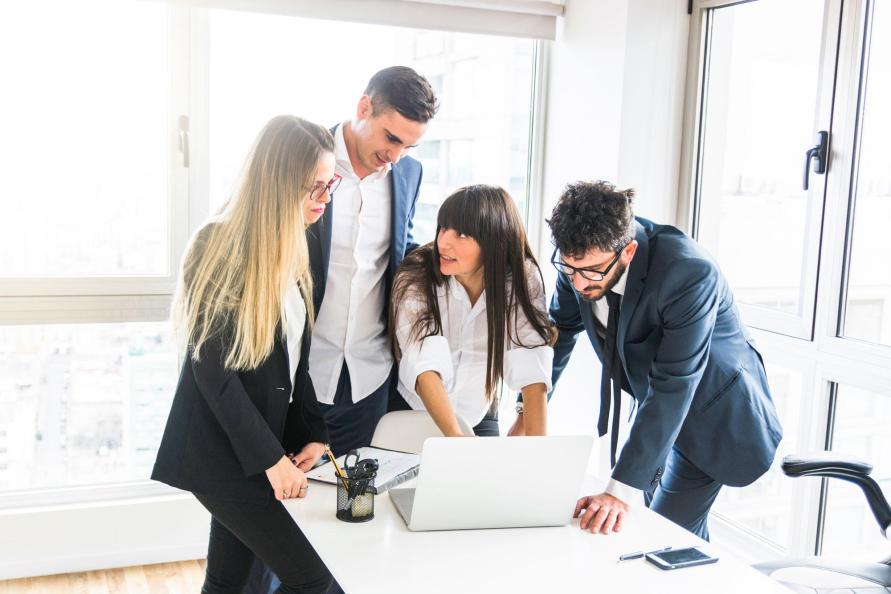 Talk about your TEAM
COACH
CONSULTANT
Some words about this person
Some words about this person
MANAGER
PROGRAMMER
Some words about this person
Some words about this person
‹#›
Canale de promovare
20%
15%
35%
30%
Facebook
Linkedin
Instagram
Youtube
‹#›
About your service
Produs 1
Servicii
Online vs offline
Beneficii 
pret 
vizual
Beneficii 
video
cum alegem corect afacerea potrivita pentru noi?
‹#›
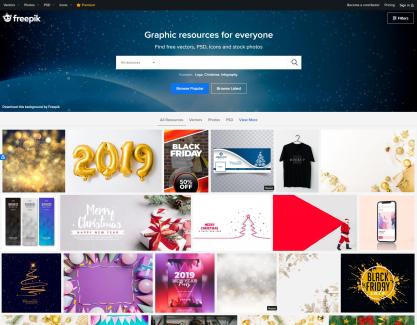 Desktop Software
Ne dorim o platforma sau un site de prezentare?
‹#›
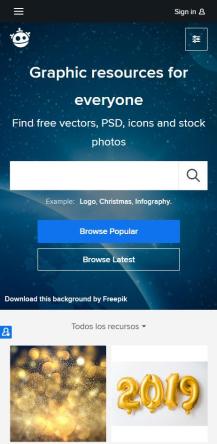 Mobile Web
Ne dorim o aplicatie mobila sau o platforma responsive?
‹#›
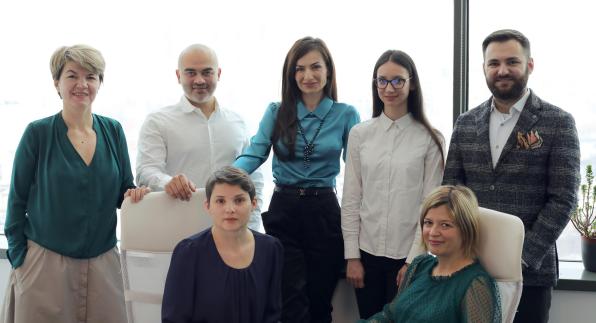 Daca ai nevoie de experti
Te invitam la o sesiune individuala de discovery :)
‹#›
Thanks!
Does anyone have any questions?

alexandra@talentcenter.ro 
+40 0744 618 911
https://www.sheismomclub.com/
https://talentcenterusa.com/